Dear Teacher,
 
These slides were created to support the lessons in the CSO Teacher’s Guide for
“BOLD Voices:  A Beethoven Celebration,” November 2019.

You are welcome to modify, convert to a different format, or use as is in any way that would be useful to your teaching.
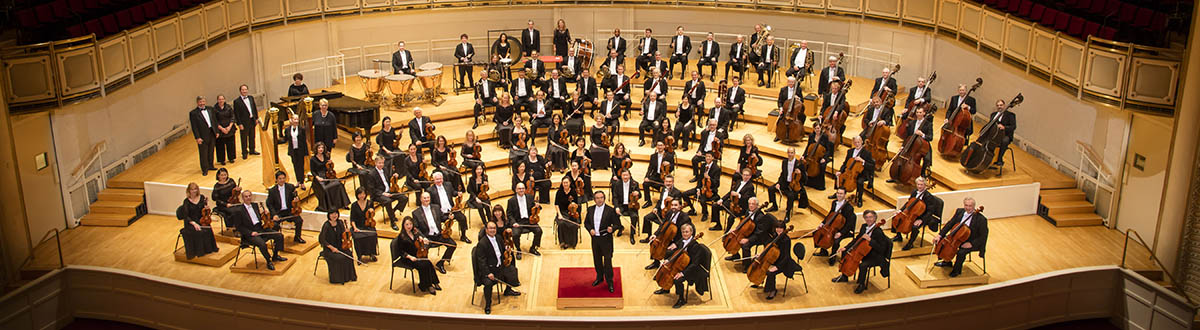 Symphony No 5, Mvt. 1
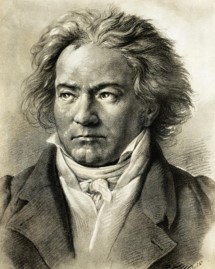 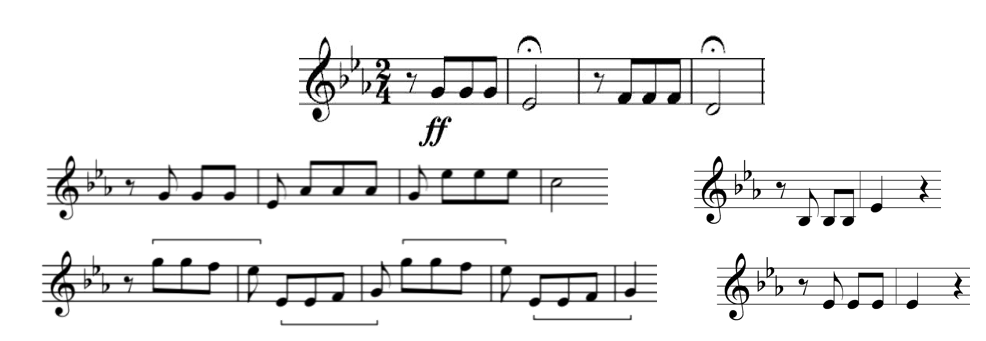 Symphony No 6, Mvt. 4
SYMPHONY No. 5
Allegro con brio 
Andante con moto 
Scherzo. Allegro 
Allegro
SYMPHONY No. 6
Cheerful feelings after arriving in the country
Scene at the brook
Happy gathering of country folk
Thunderstorm 
Shepherd’s Song; Cheerful and thankful feelings after the storm
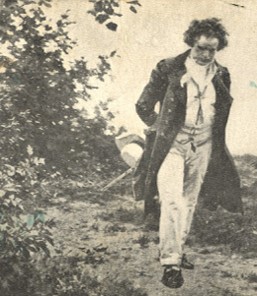 Symphony No 3, Mvt. 2
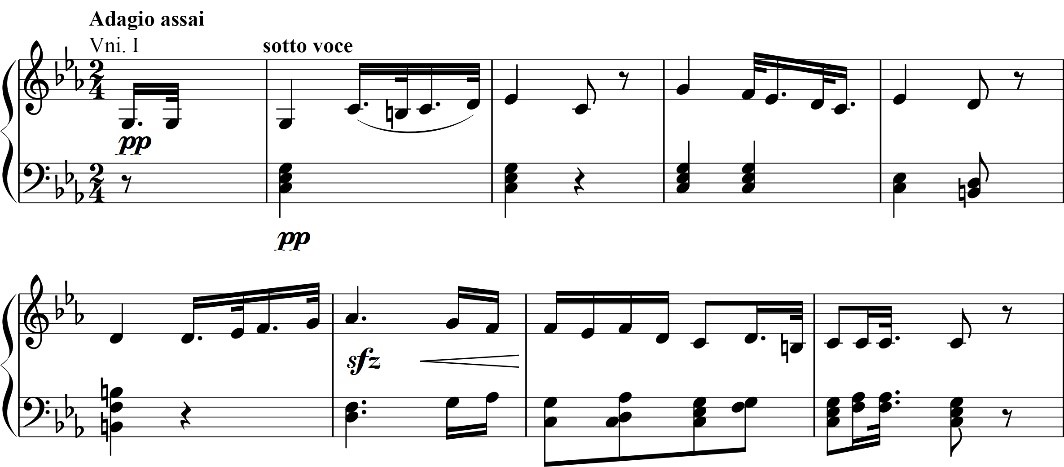 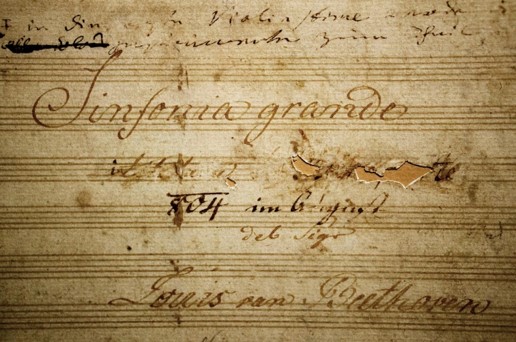 Symphony No 9, Mvt. 4
Joyful, joyful, join our singing 
All be bold and know the truth
With our music we are bringing 
freedom to adults and youth.
All our sisters, all our brothers, 
all join hands, our love unfurled.
Music brings us all together, 
music’s pow'r will change the world.
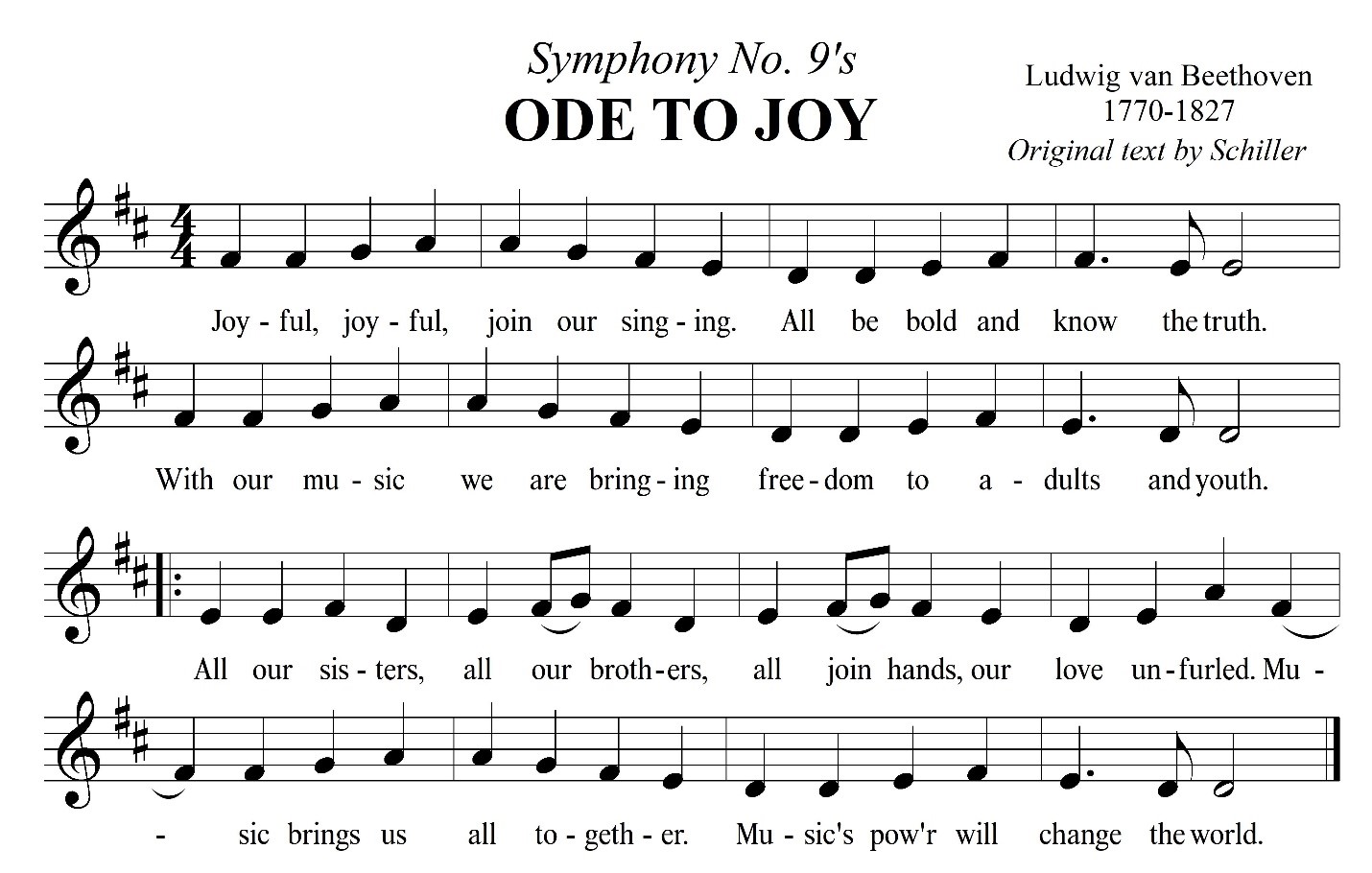 Symphony No 9, Mvt. 4
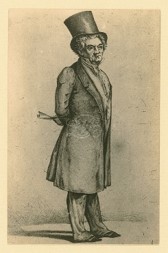 Symphony No 1, Mvt. 4
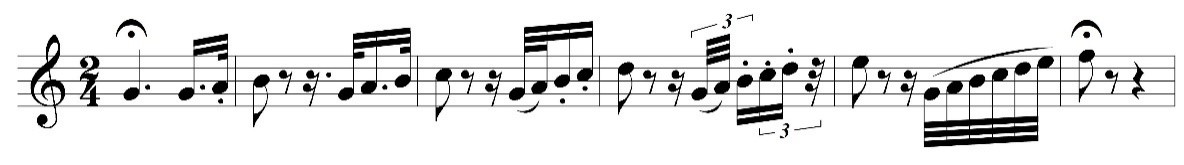 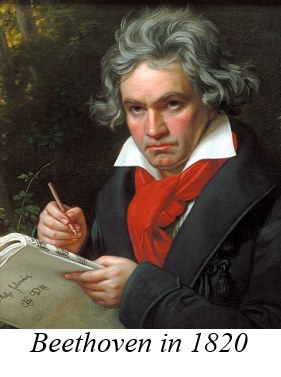 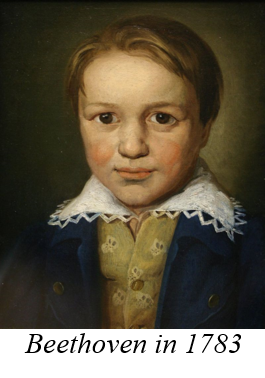 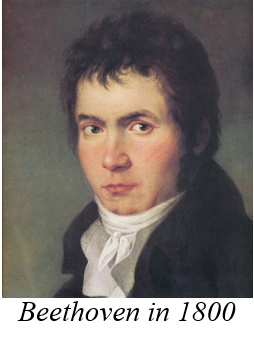 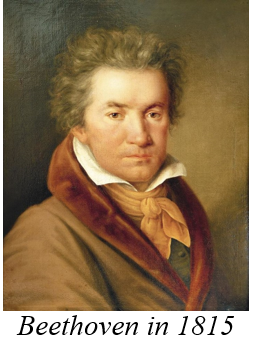 Symphony No 1, Mvt. 4
1,2,3—2,3,4—3,4,5—4,5,__
1,3,5—2,4,6—3,5,7—4,__,__
1,2,3—2,3,4—3,4,5—4,5,__
1,3,5—2,4,6—3,5,7—4,__,__
Symphony No 1, Mvt. 4
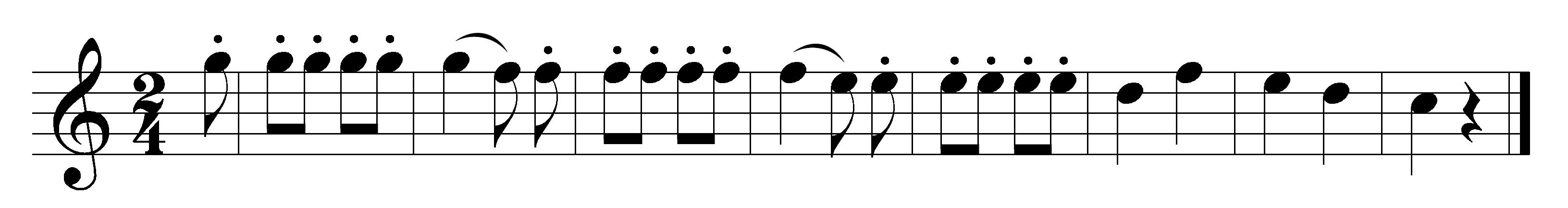 1
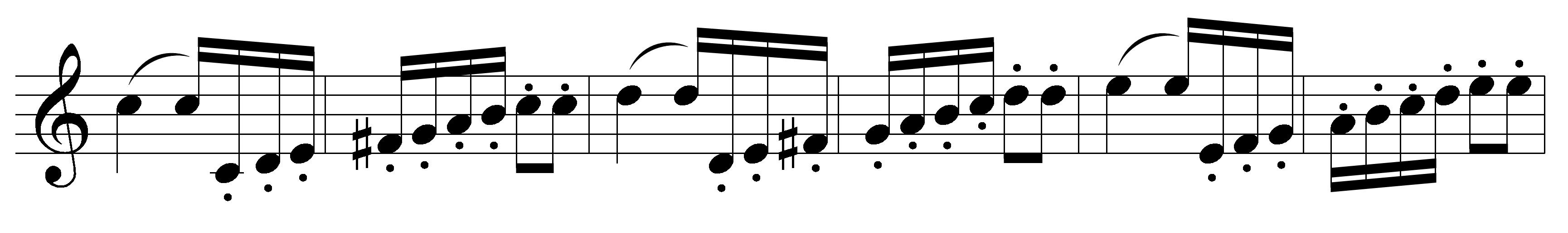 2
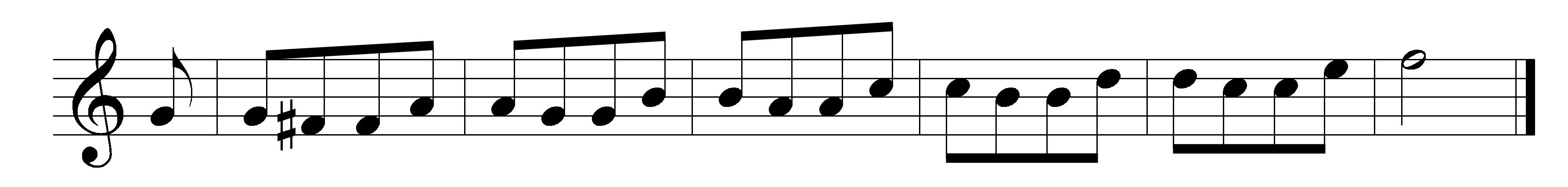 3
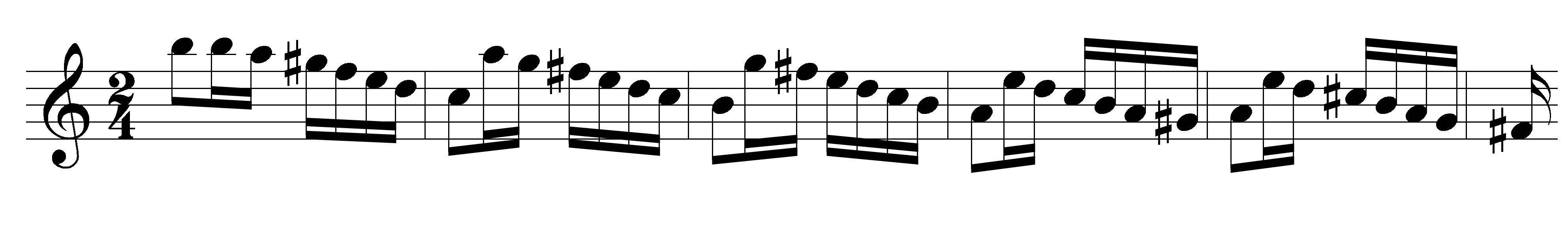 sequence  patterns in music
4
1,2,3—2,3,4—3,4,5—4,5,__
1,3,5—2,4,6—3,5,7—4,__,__
Symphony No 9, Mvt. 2
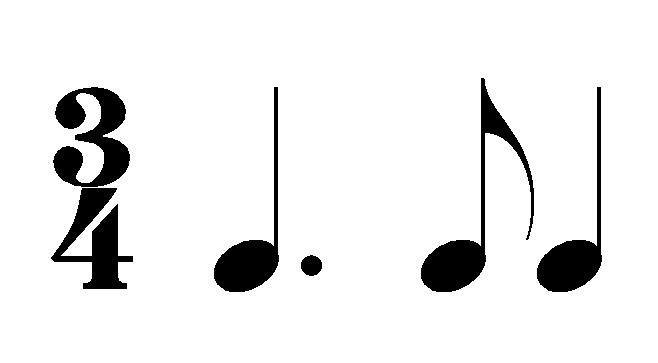 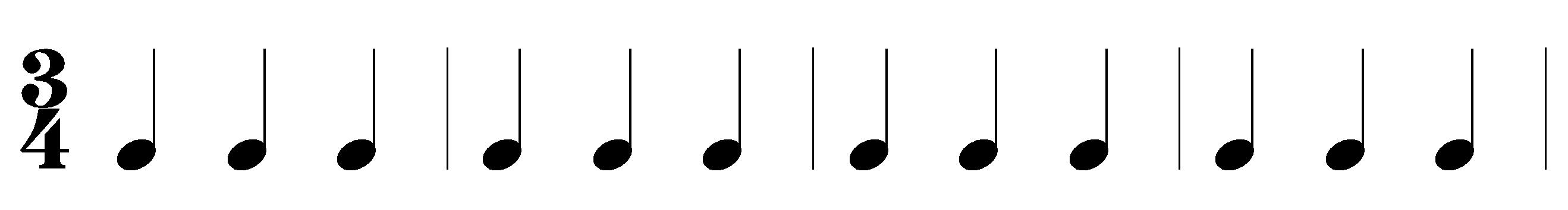 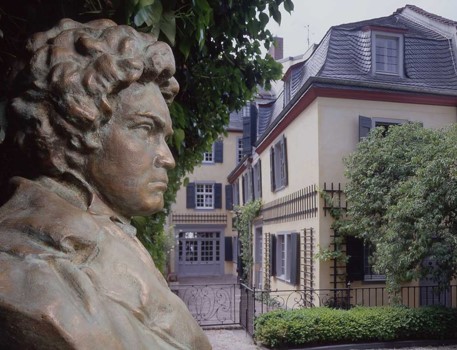 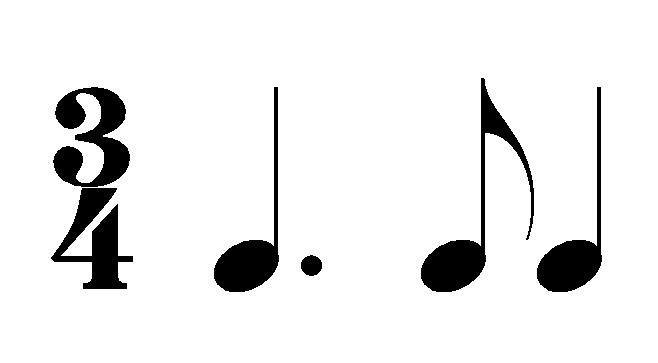 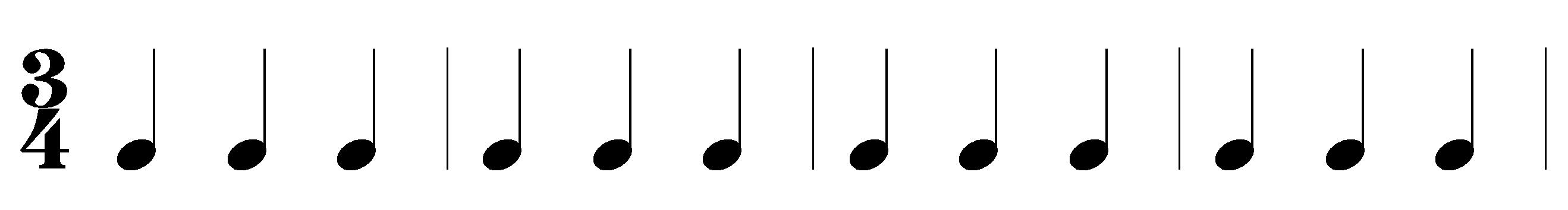 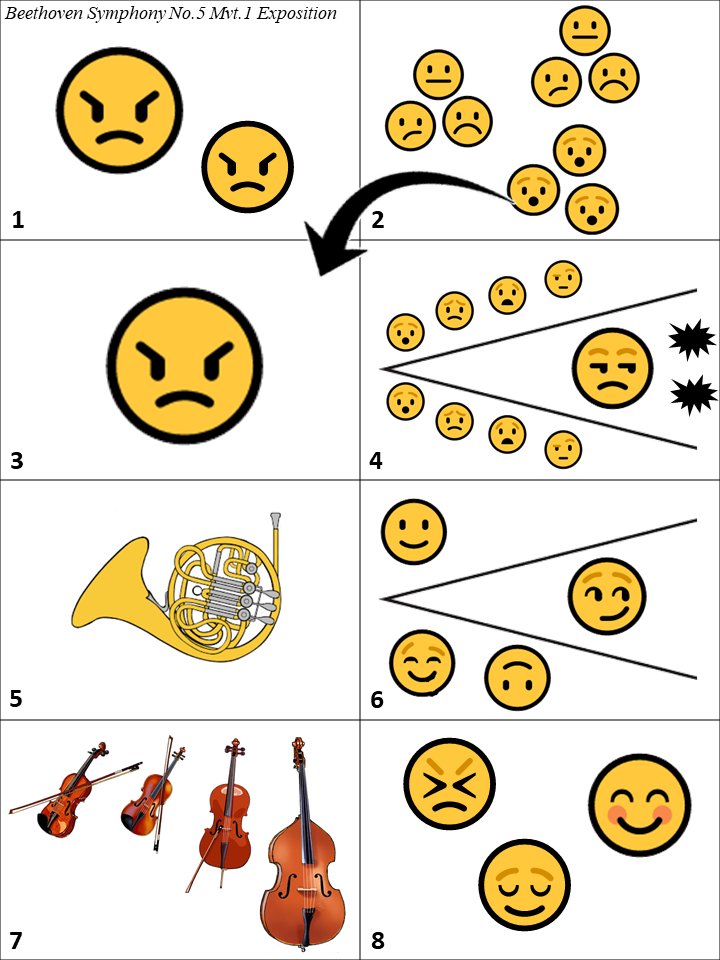 Symphony No 5, Mvt. 1
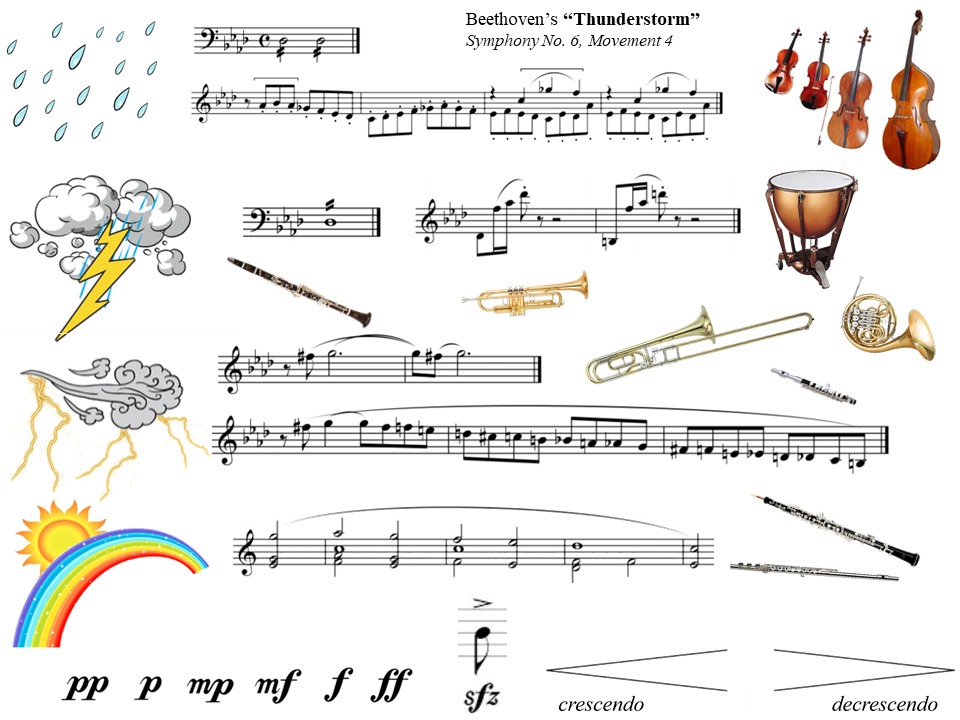 How Do You Feel?
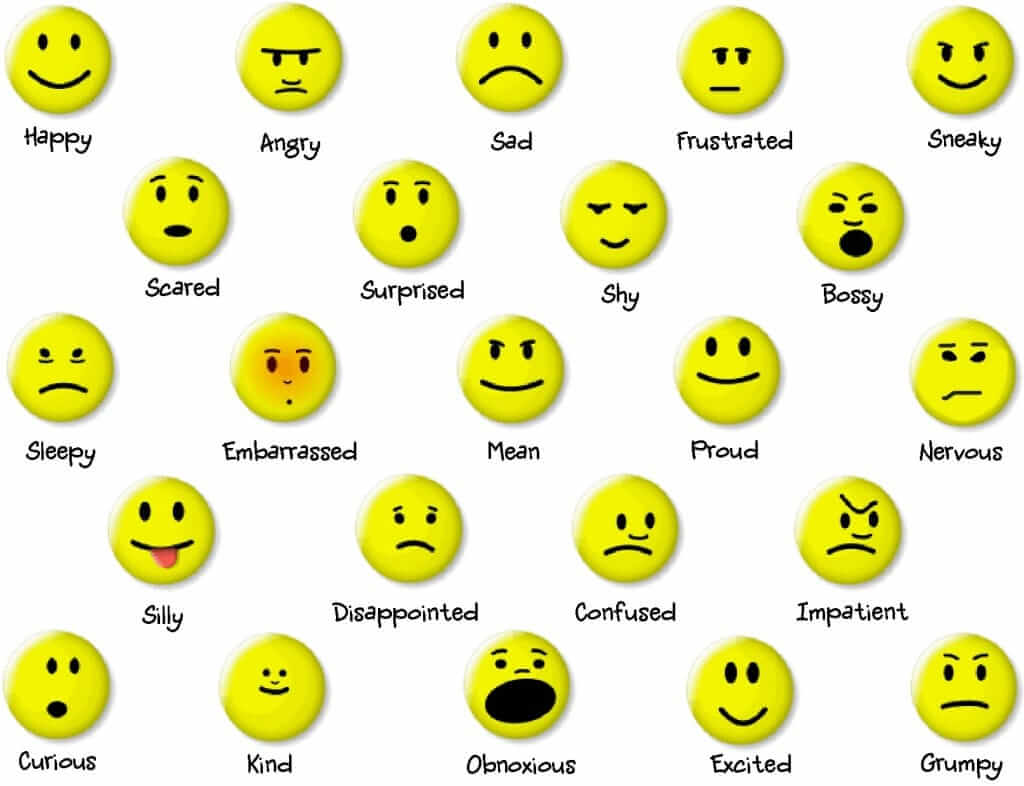 https://gozen.com/a-better-way-to-teach-kids-about-emotions
Play the Fifth!
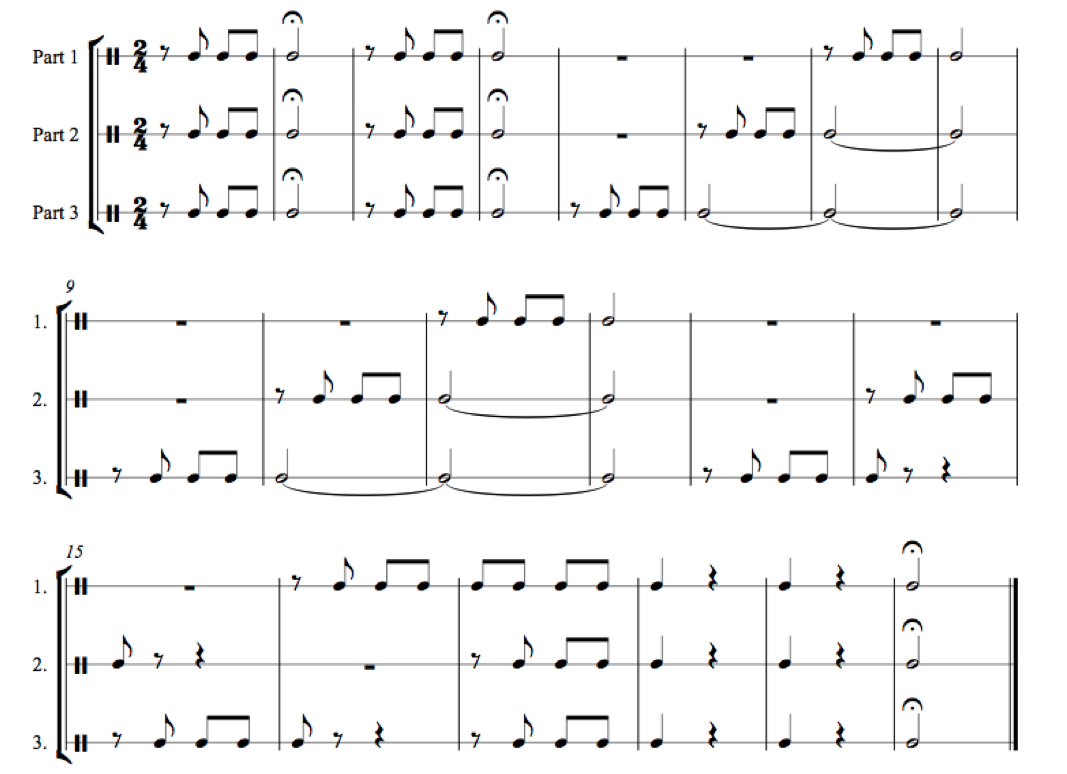 https://www.downsjuniormusic.com/beethoven.html
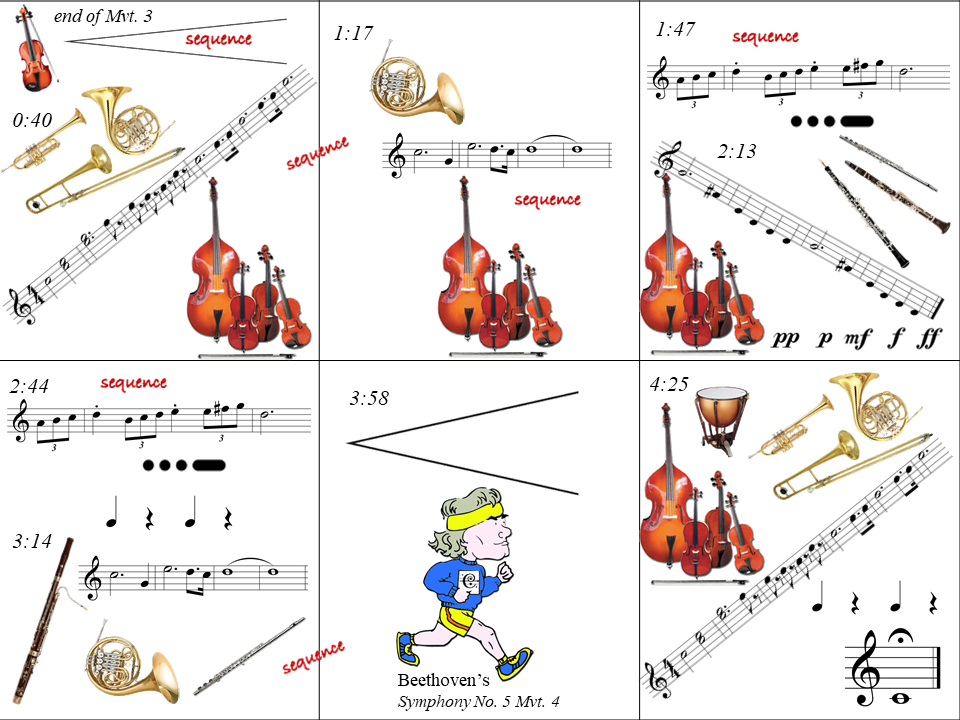 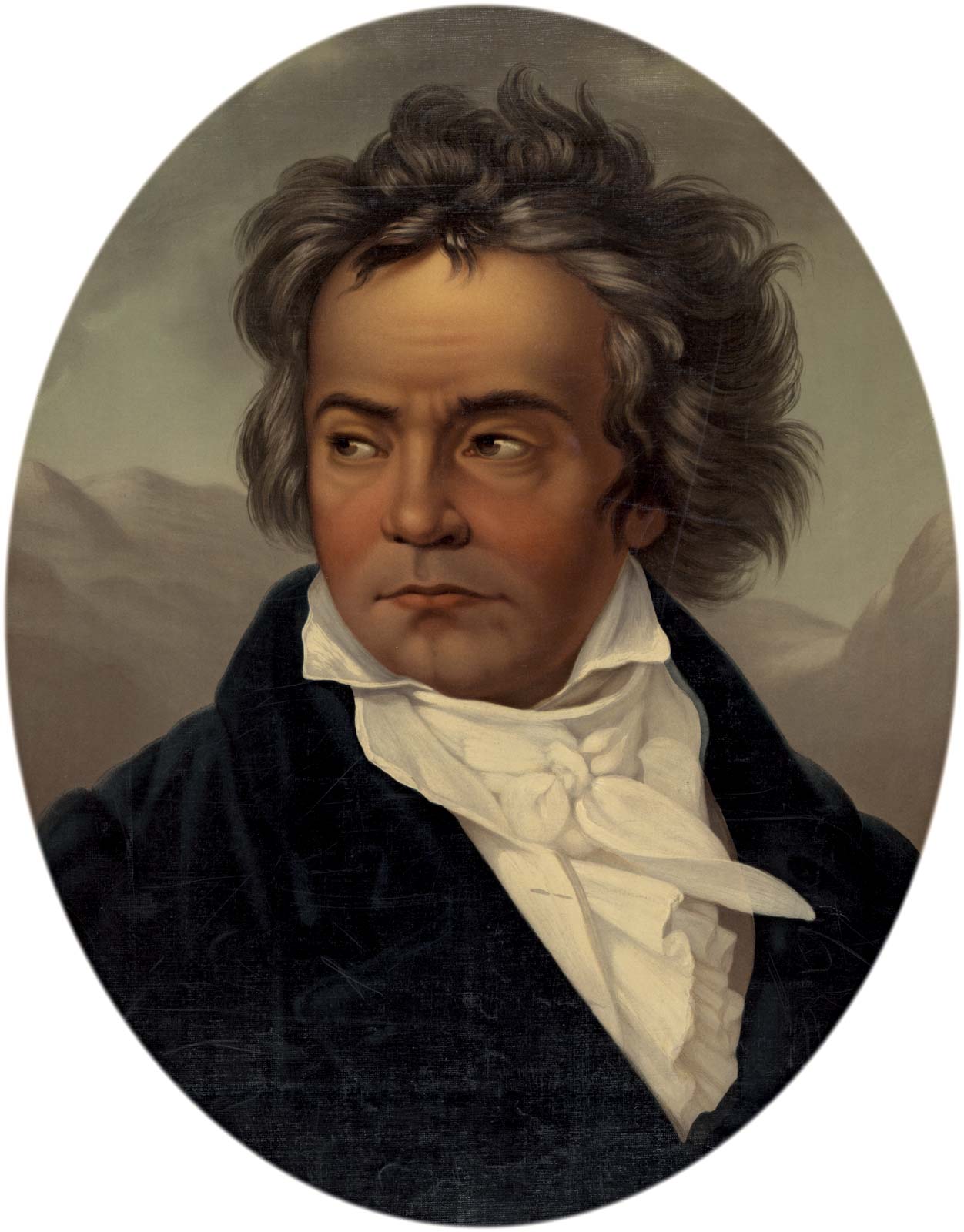